Польща
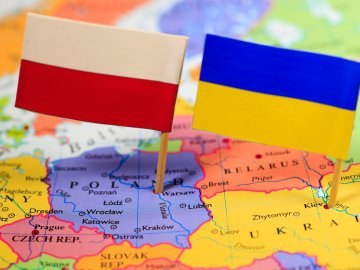 Виконала: Петренко Оксана
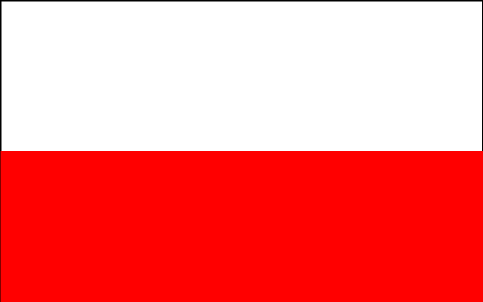 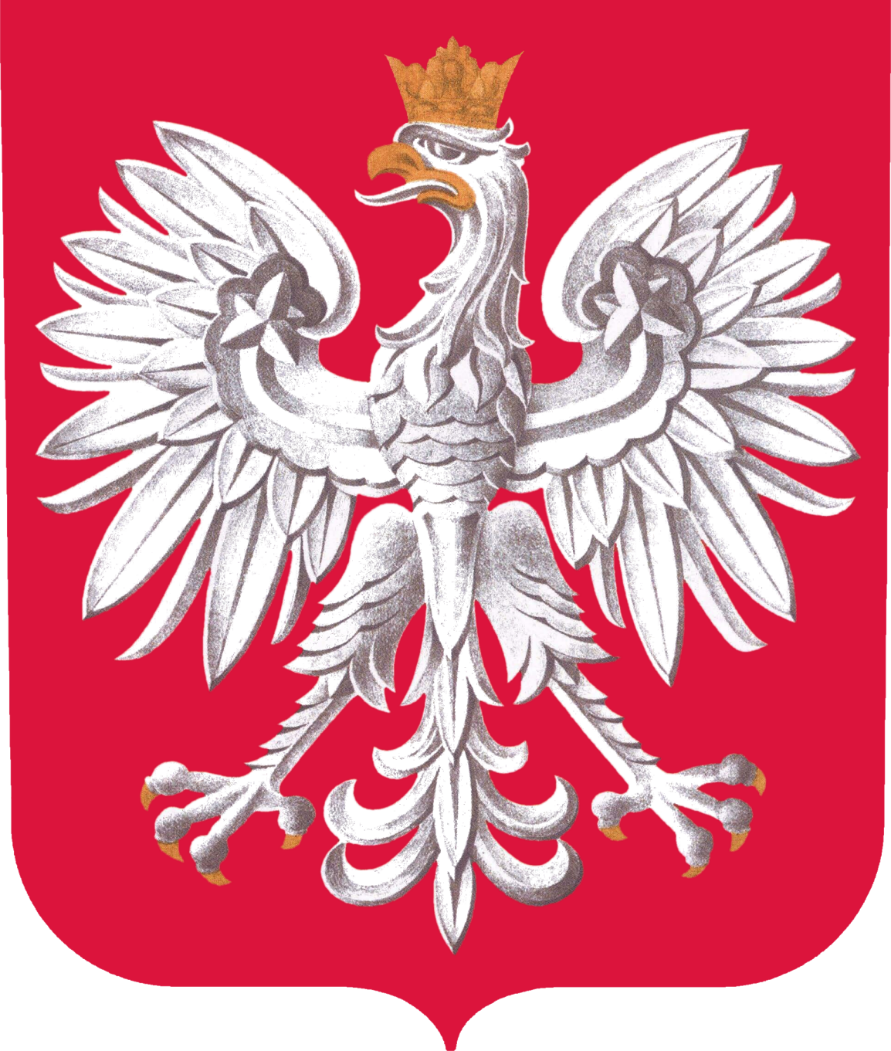 Прапор Польщі
Герб Польщі
Візитна картка Польщі
Площа: 312,7 тис. км². (7 місце в Європі)
Населення: 38,5 млн. чоловік 
Столиця: Варшава
Офіційна назва: Республіка Польща
Склад території: 16 воєводств
Державна мова: польська
Грошова одиниця: злотий
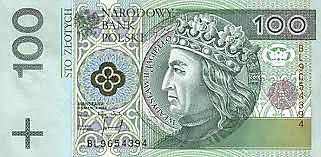 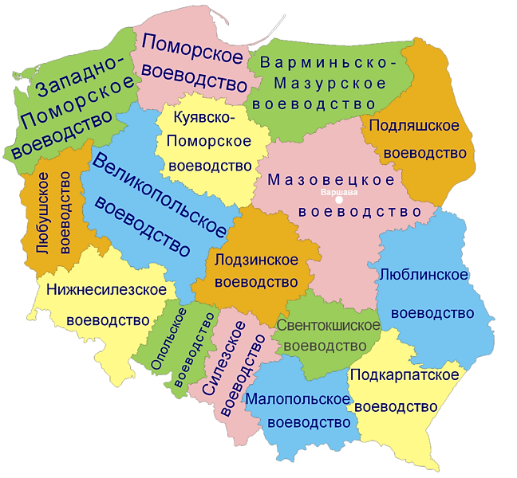 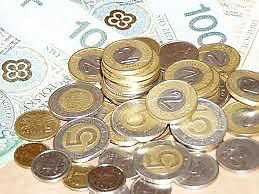 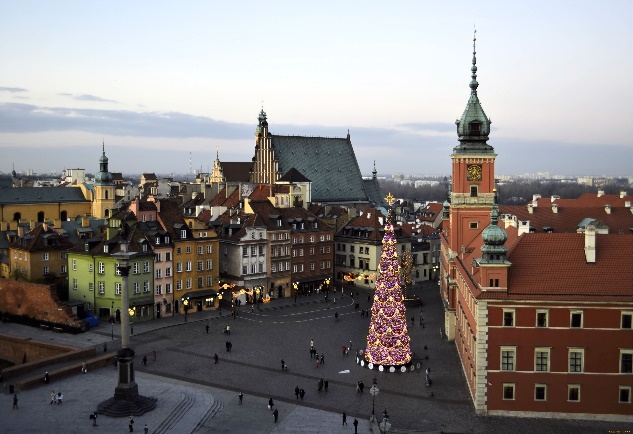 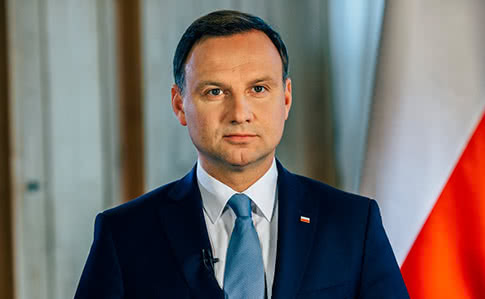 Анджей Дуда
Президент Польщі
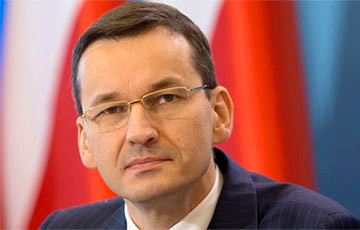 Матеуш Моравєцький
Прем'єр – міністр Польщі
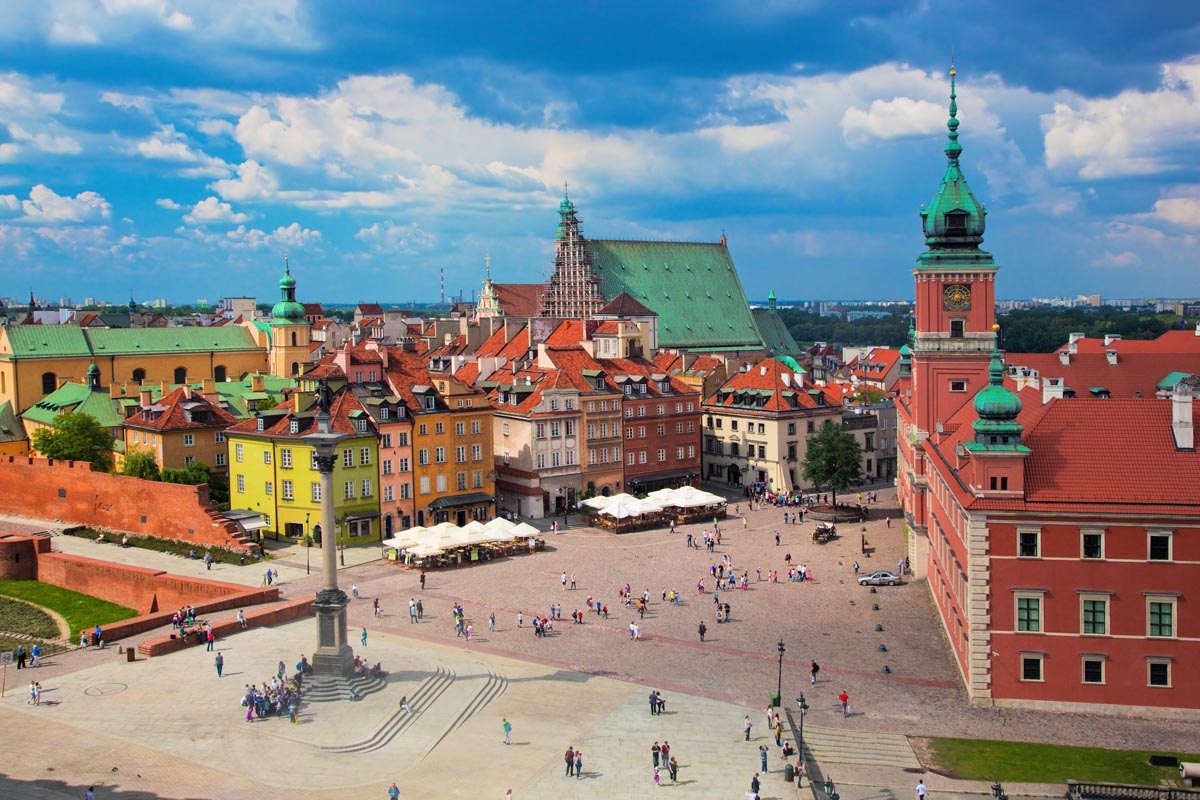 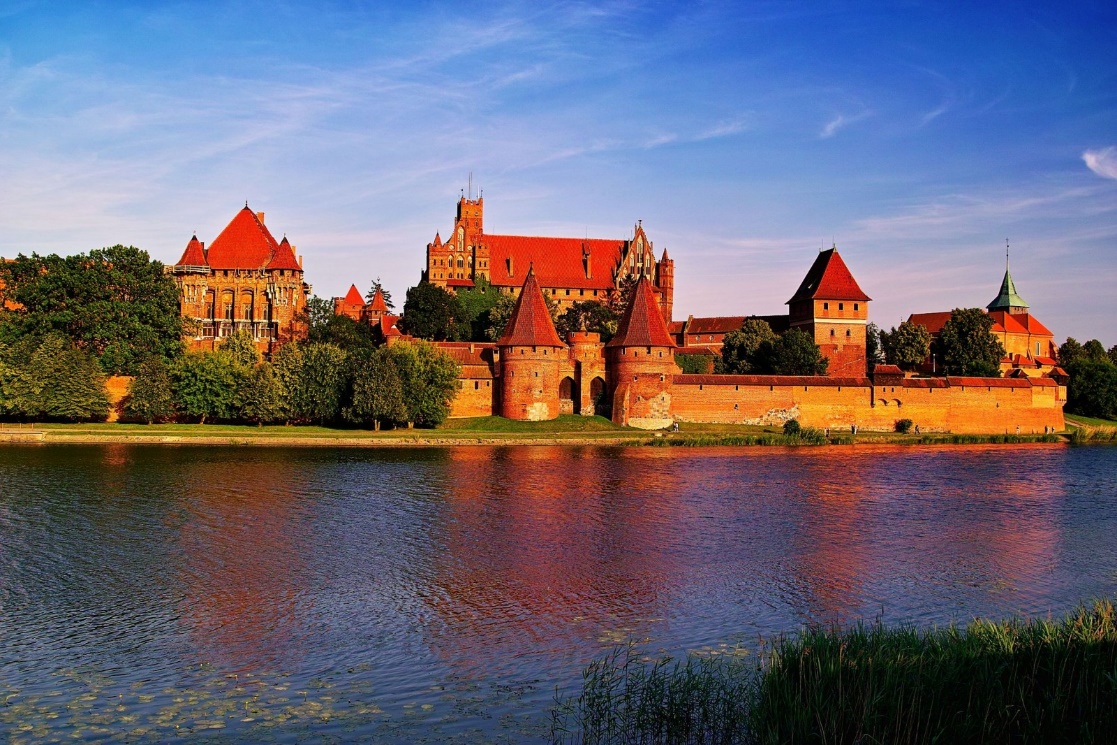 Мальборк
Королівський 
замок 
(Варшава)
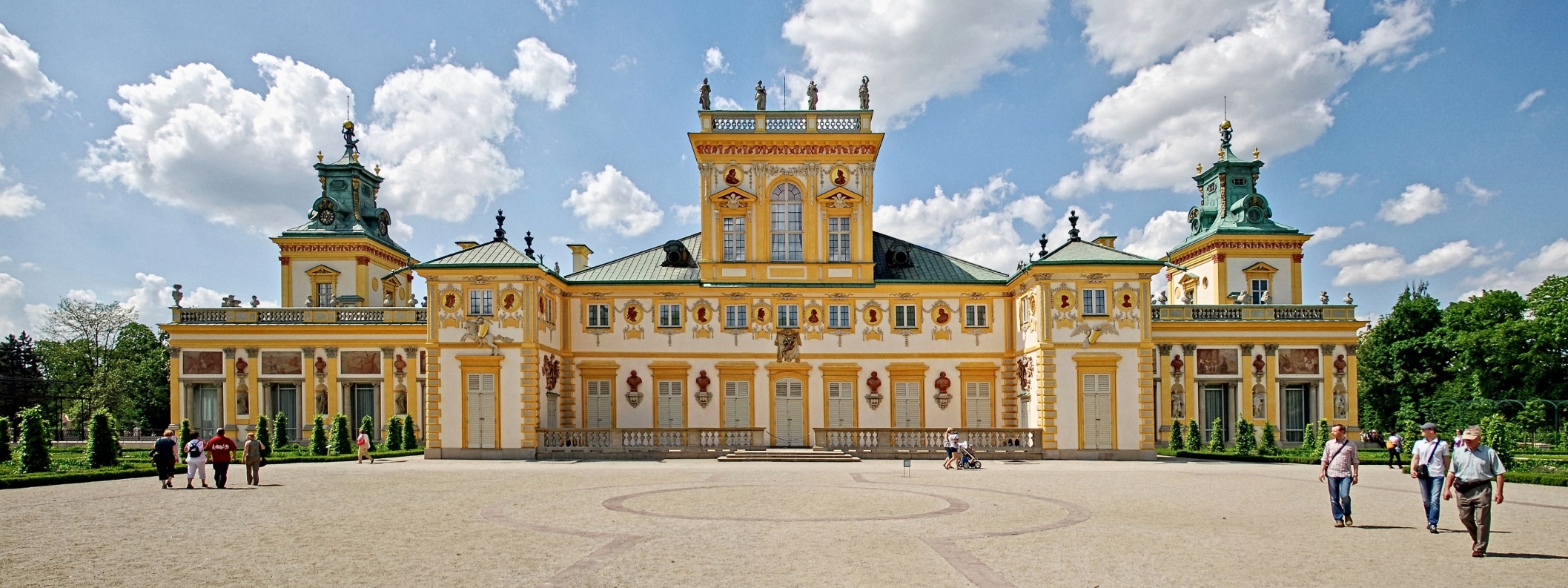 Вілянувський 
палац
Дякую за увагу!
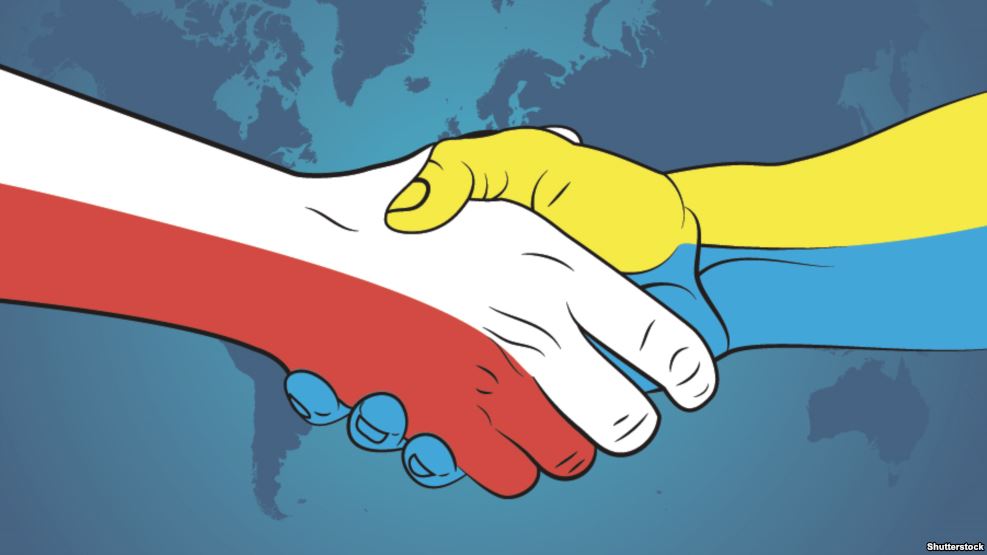